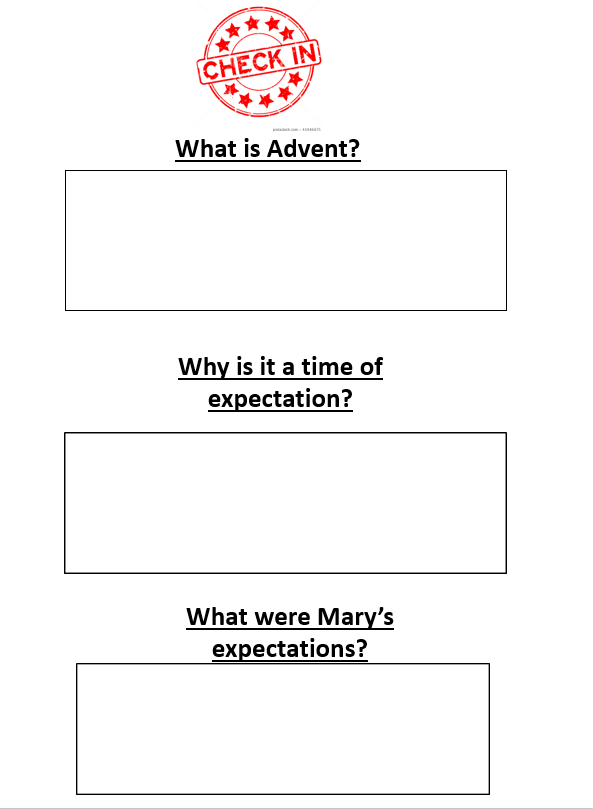 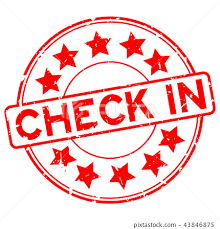 What is Advent?
Why is it a time of expectation?
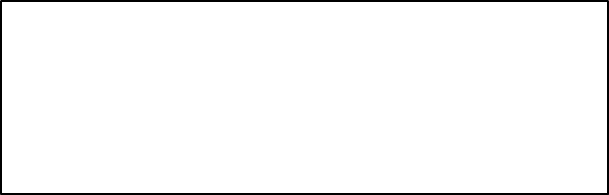 What were Mary’s expectations?
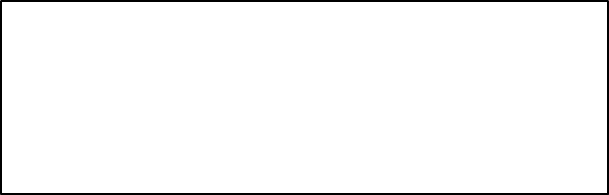